INFORMS Annual MeetingHybrid Modeling for Electricity Policy Assessments
Renato Rodrigues
Introduction      How is it different?     How do we do it?     What is it worth?         Conclusions
Contents
Introduction

How is it different?

How do we do it?

What is it worth?

Conclusions
Introduction      How is it different?     How do we do it?     What is it worth?         Conclusions
Introduction:
Bottom-up models. (Ex: unit commitment, power expansion planning,…) 

Top-down models. (Ex: CGE models).

Technology detail in top-down models. (CCGT, wind, nuclear,…) 

Electricity generation market characteristics:
Geographical; 
Technology; 
Load Block.

Load block disaggregation allows more complete policy evaluations:
Average versus marginal prices;
Introduction      How is it different?     How do we do it?     What is it worth?         Conclusions
Introduction
Case study:
Active household demand response potential savings in Spain
Introduction      How is it different?     How do we do it?     What is it worth?         Conclusions
How is it different?
Literature focused on detailing the electricity production technologies. 

Differences:
First point:  technological disaggregation in Top-down model is insufficient:
Average price limitation
Second point: exclusive calibration of Top-down data does not maintain the linkage with bottom-up technological parameters.
Minimize entropy changes, distance… 

What do we do?
Develop a CGE (Top-down) model capable of load block time disaggregated evaluation
Reconciliate the data between Top-down and Bottom-up alternatives without any intermediary adjustment stage.
Develop a completely integrated hybrid model, with the electricity power generation expansion planning and the CGE model formulated as simultaneously solved MCP problems.
Introduction      How is it different?     How do we do it?     What is it worth?         Conclusions
How do we do it?
Identify costs in the BU model and associated parameters:













Approximate the technological parameters to reflect the Top-down aggregate
Total electricity costs
32,000,000 M€
Introduction      How is it different?     How do we do it?     What is it worth?         Conclusions
How do we do it?
Min Max Deviation
Min-Max formulation:
Lineal; 
Optimal deviations are estimated to be at the same neighbor.


Fixed costs distribution by
       load blocks;
Annual O&M; installed capacity amortization; new capacity installation;… 
Non accounted costs
Ramp and Startup costs;… 
Market failures:
Presence of non competitive market power rents; windfall profits;…
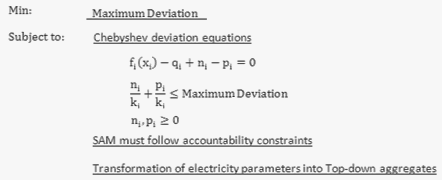 Low load
p
High load
p
CCGT
CCGT
Fuel oil
Fuel oil
Carbon
Carbon
Nuclear
Nuclear
q
q
Introduction      How is it different?     How do we do it?     What is it worth?         Conclusions
How do we do it?
power generation operation and expansion
Electricity prices
Fixed costs distribution by load blocks
Non accounted costs and market imperfections rents
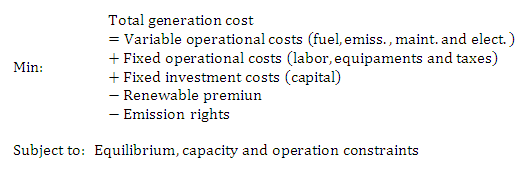 Min Max Deviation
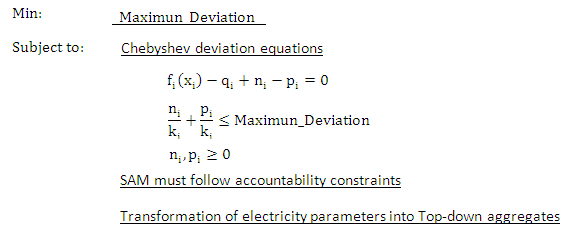 Extended SAM
with technology and load block disaggregation
Adjusted technology parameters
Introduction      How is it different?     How do we do it?     What is it worth?         Conclusions
How do we do it?
power generation operation and expansion
Electricity prices
Fixed costs distribution by load blocks
Non accounted costs and market imperfections rents
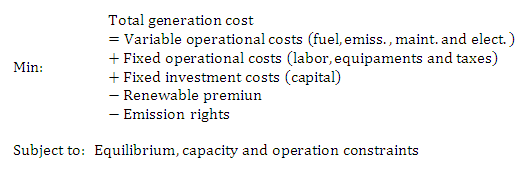 Min Max Deviation
Repeat the process until convergence is reached between technology parameters
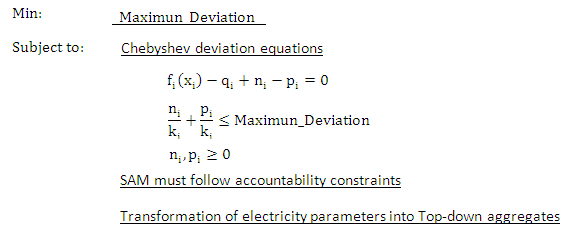 Adjusted technology parameters
Introduction      How is it different?     How do we do it?     What is it worth?         Conclusions
How do we do it?
Min-Max iterative calibration simulation:







Quadratic iterative calibration simulation:
Introduction      How is it different?     How do we do it?     What is it worth?         Conclusions
What is it worth?
Active household demand response simulation results
Electricity sector direct effects only:
Quantities for each technology;
Prices for each load block.
Indirect effects simulation under only one electricity product:
Fixed quantity change;
Unique electricity price.
Direct and indirect effects simulation for each load block behavior:
Quantities for each technology;
Prices for each load block.
Introduction      How is it different?     How do we do it?     What is it worth?         Conclusions
Conclusions:
We presented a method to introduce explicitly load block disaggregation in the CGE formulation
Described the calibration process which allows the development of a:
pure CGE geographical, technology and load block disaggregated;
hybrid integrated CGE and power generation operation expansion model under mixed complementarity formulation.

Advantages of such approach:
Improved representation of the electricity sector behavior;
Feasibility of the method;
Convergence of the algorithm;
More realistic results for policy evaluations.
?
Thank you for your attention!
Questions and comments are welcome!